High Speed Data Acquisition With FPGAs
JT Mills
The NOPTREX Experiment
Searching for time-reversal symmetry violation in n=>𝜸 resonances in heavy nuclei

Polarized low-energy neutron beam => heavy nuclei target => gammas

Fundamental symmetry violations help to explain the baryon asymmetry in the Big Bang
Nuclear Physics Data Acquisition (DAQ)
24 NaI Scintillation Detector Array
(IU, UK, EKU)
CAEN DT5560SE 32 Channel Open FPGA Digitizer
Custom SciCompiler Firmware
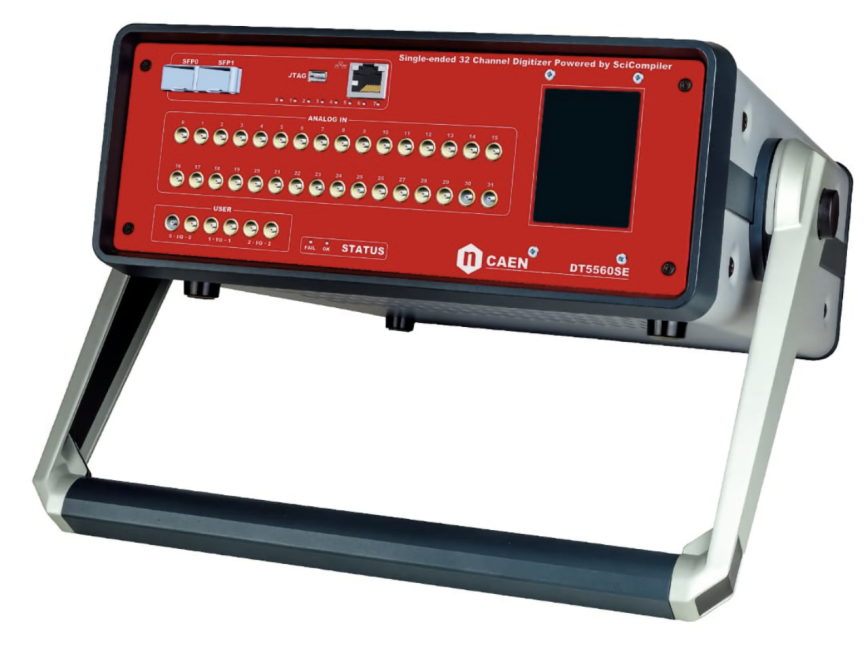 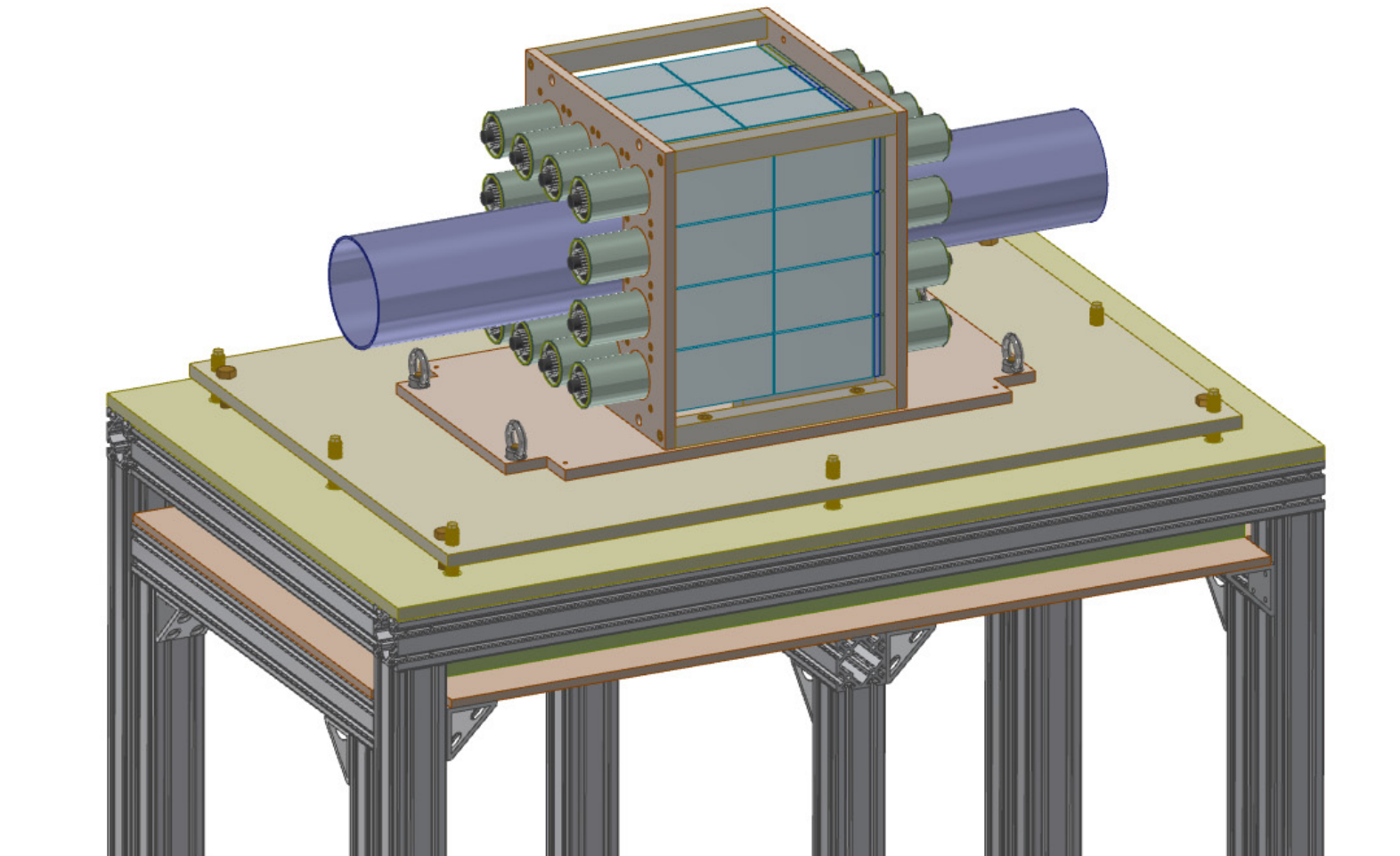 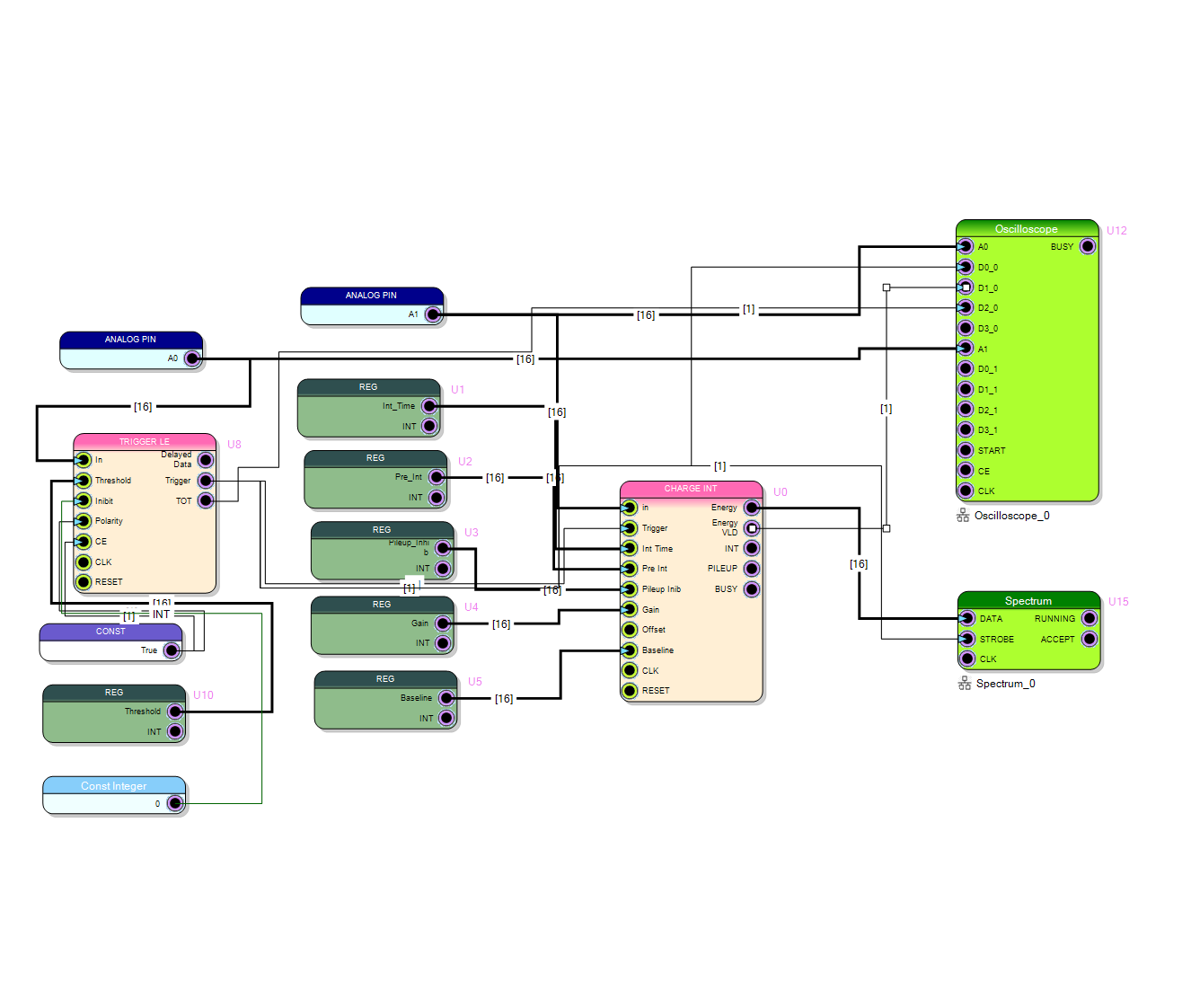 J. Doskow (IU)
What is a Field Programmable Gate Array (FPGA)?
FPGAs allow for customization of the digital logic within the computer

By stacking logic gates, lookup tables (LUTs) can be made which can be programmed to define the logic

LUTs and Flip-Flops are combined to form configurable logic blocks (CLBs), which are connected by interconnects to route signals

The variable configurability of FPGAs make them useful for efficiently performing specific tasks, such as processing digital signals
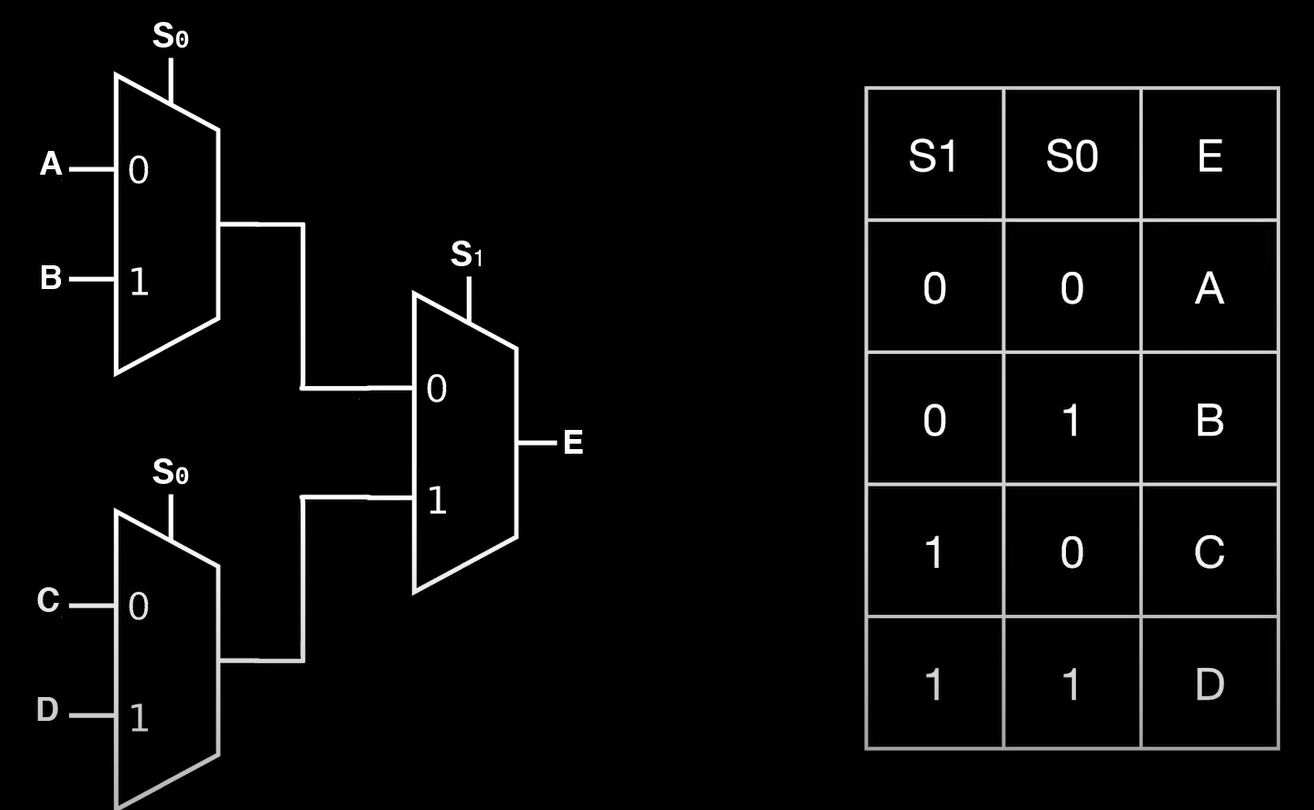 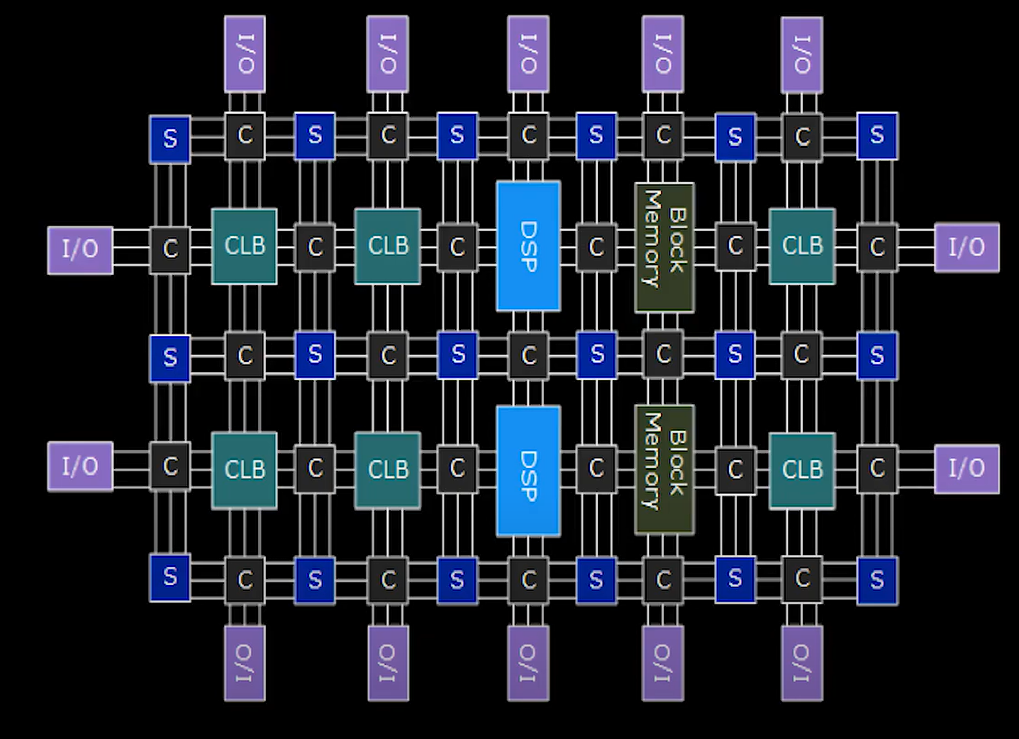 SciCompiler
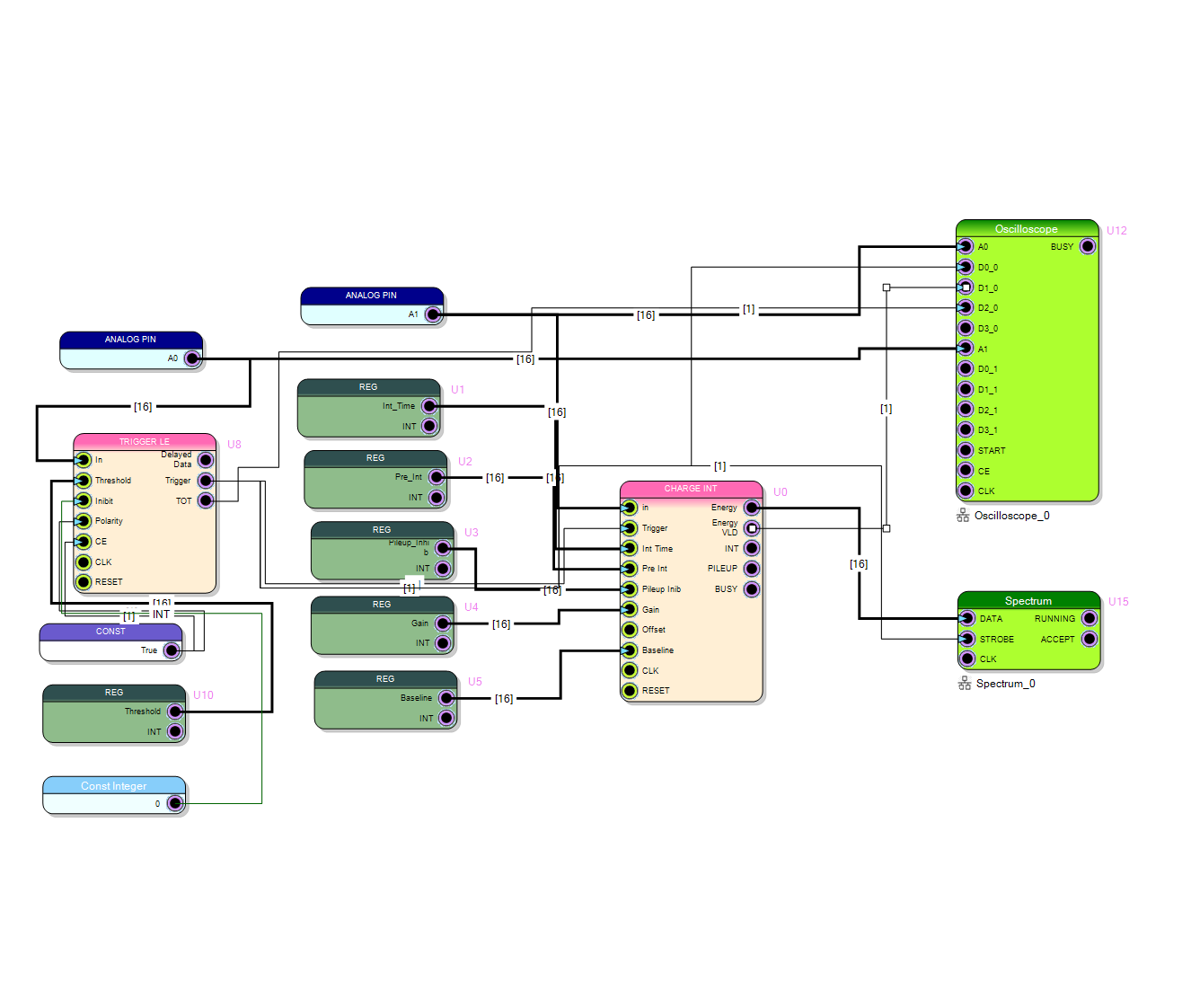 CAEN software for developing custom FPGA firmware

High-level block coding makes development easier

Works with Vivado and Visual Studios
Charge Integration Firmware
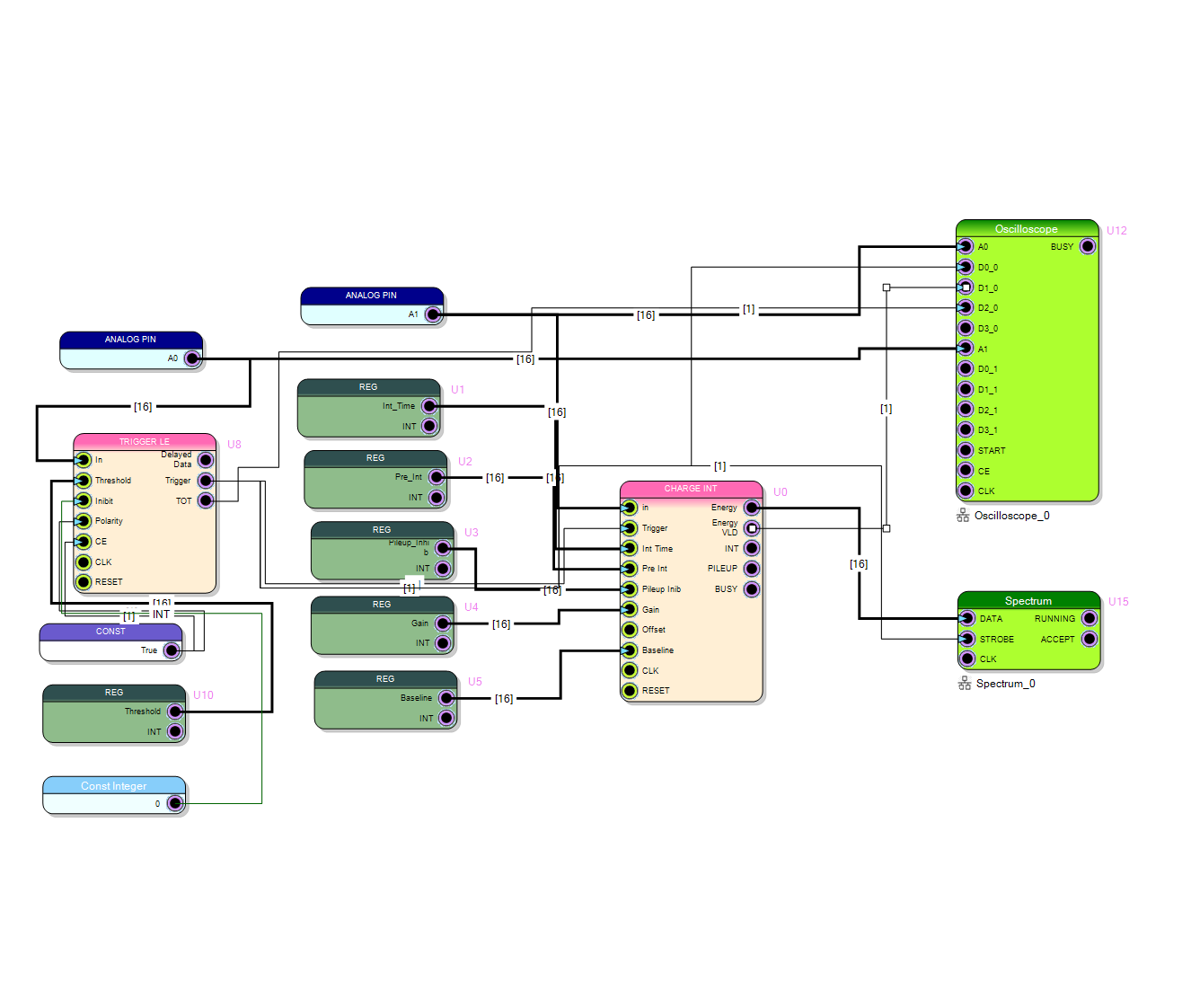 Charge Integration calculates the area under a digital signal within a given time period

Using a leading edge trigger to trigger on an external clock signal

Output data is visible on a spectrum and oscilloscope
Results
Cesium 137 Spectrum from a NaI detector using leading-edge trigger and charge integration
Cesium 137 spectrum using external trigger signal and long integration time
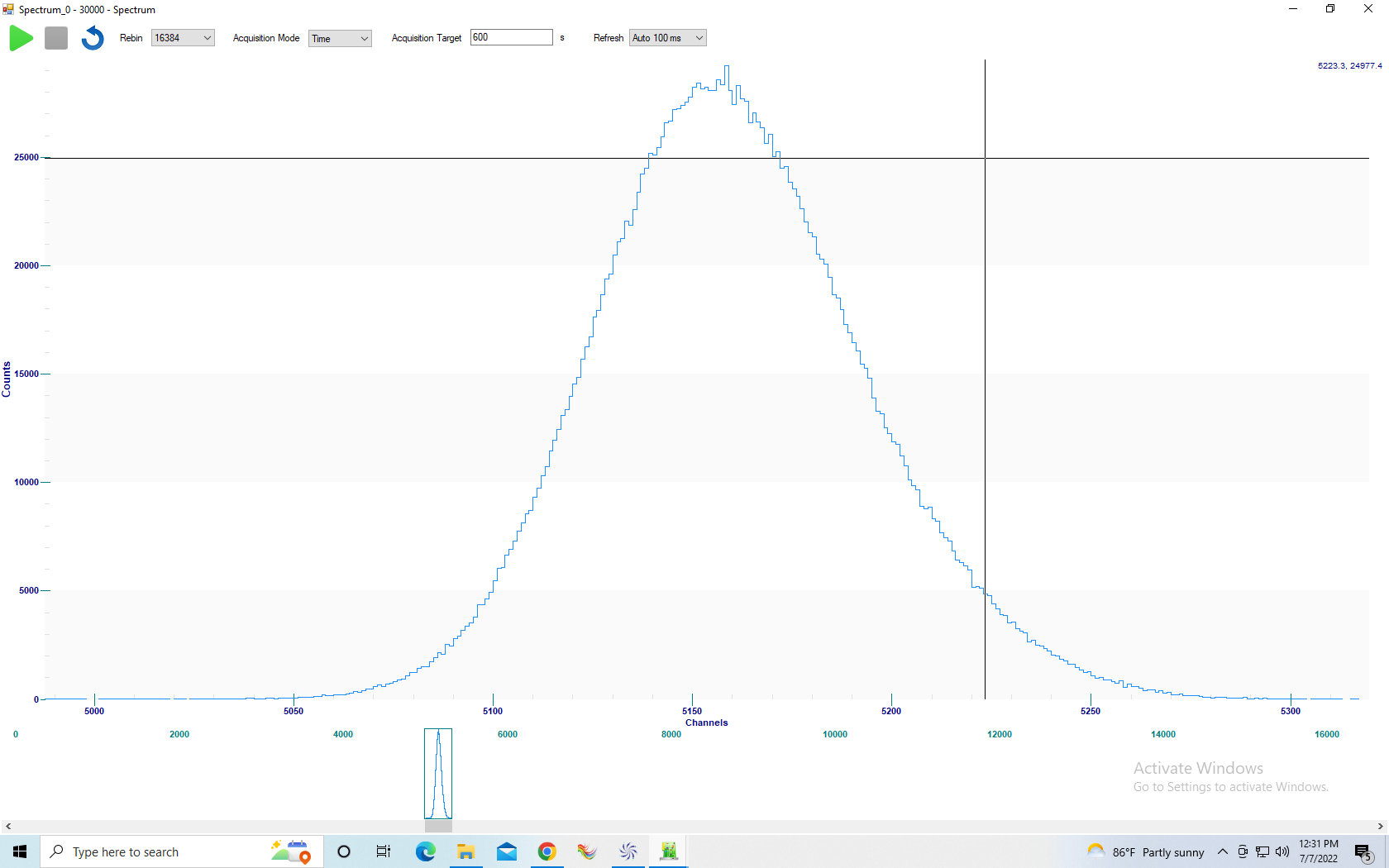 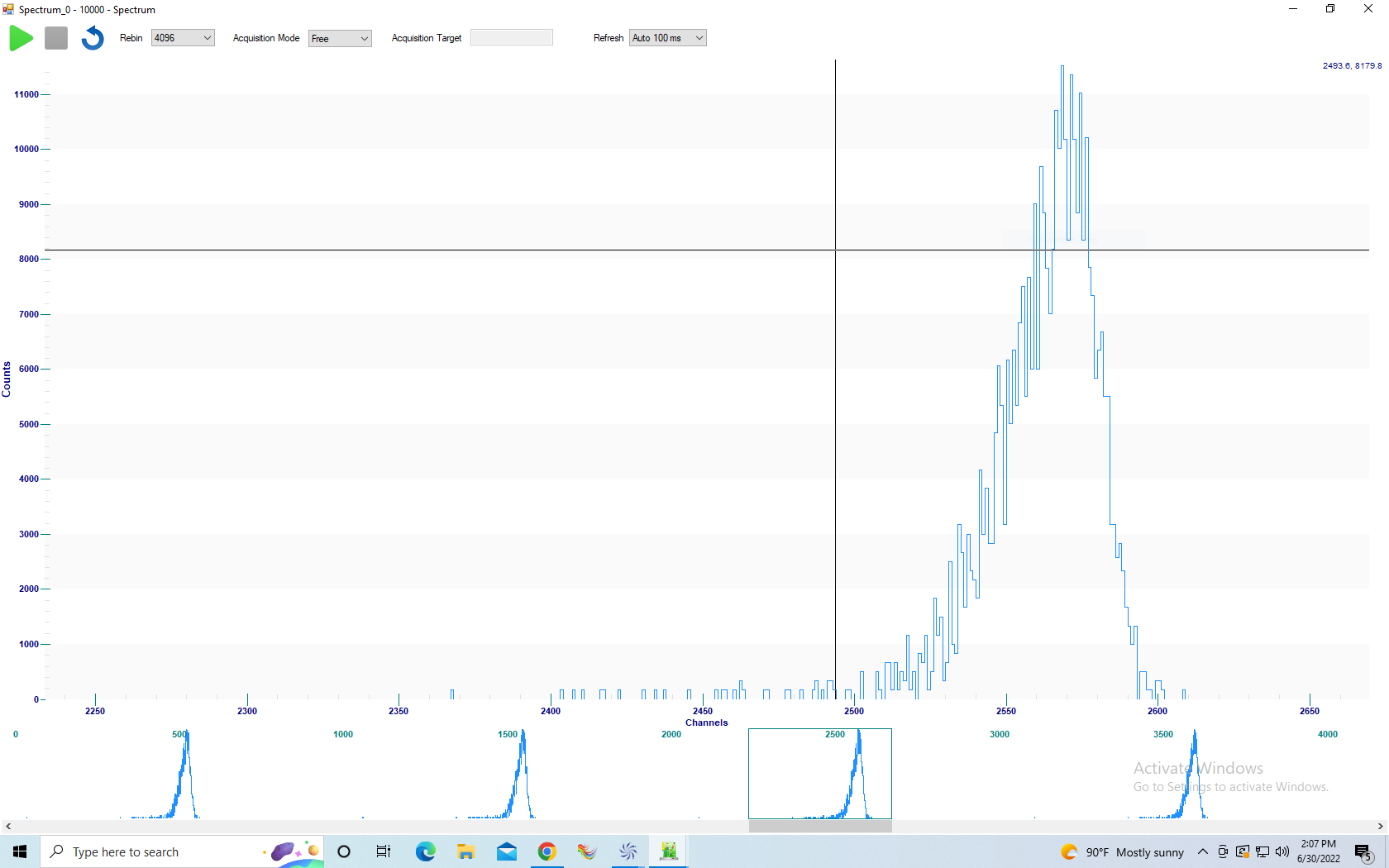 Summary and Next Steps
By using an open FPGA digitizer, we can efficiently process detector signals in real-time using custom filters

Need to expand the firmware to 32 channels

Need to develop more detailed and accessible readout software to work with the firmware

Currently updating firmware to trigger on a 20Hz external signal to begin integration over 100 microsecond and 10 microsecond time intervals
References
J. Doskow, Indiana University
Yuke Wang, University of Michigan